Place value quiz
Question 1
Read this number and write the numerals: 

Four hundred and thirty nine
Question 2
Read this number and write the numerals: 

Seven hundred and ninety eight
Question 3
Read this number and write the numerals: 

Five hundred and forty seven
Question 4
Read this number and write the numerals: 

One thousand
Question 5
Read this number and write the numerals: 

Two hundred and six
Question 6
How many hundreds are there in these numbers? I have done one for you.

456 = 4 				  760 = 			 167 =


273 = 				  803 = 			  549 =
Question 7
How many tens are there in these numbers? I have done one for you.

456 = 5 				  760 = 			 167 =


273 = 				  803 = 			  549 =
Question 8
How many ones are there in these numbers? I have done one for you.

456 = 5 				  760 = 			 167 =


273 = 				  803 = 			  549 =
Question 9
What number is shown on the place value chart?
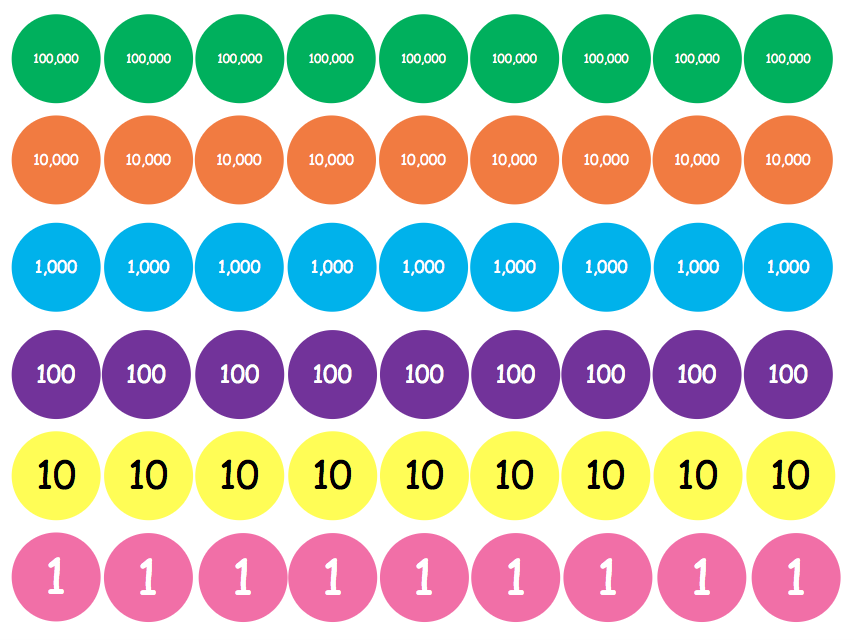 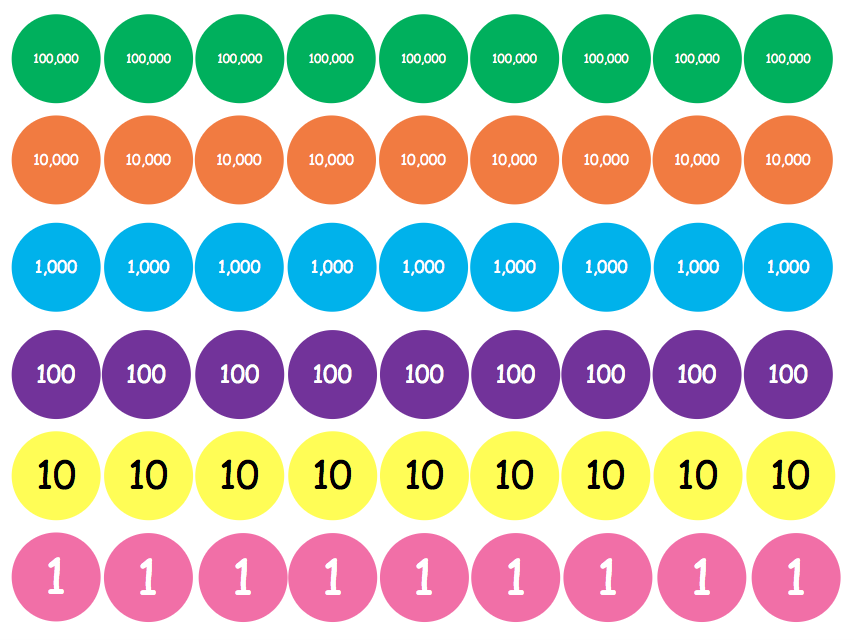 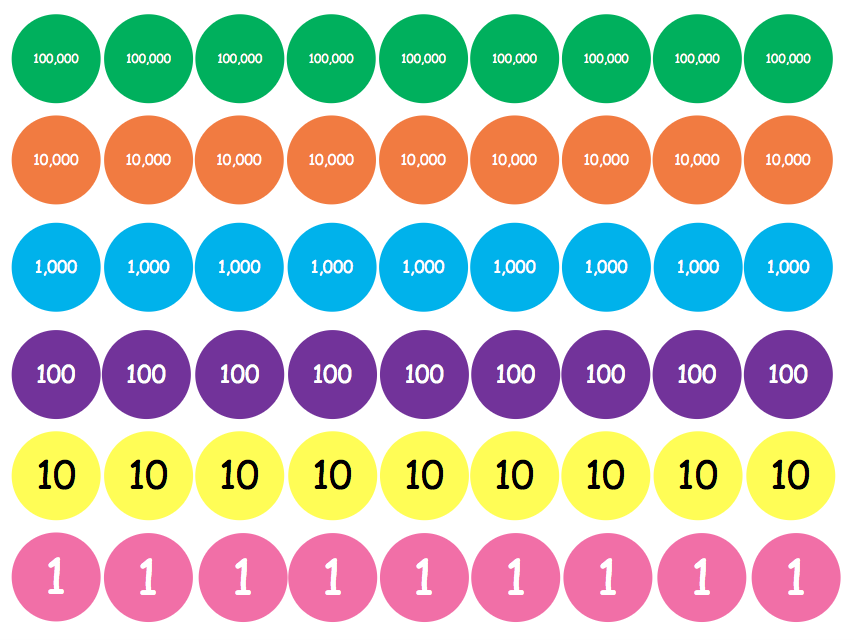 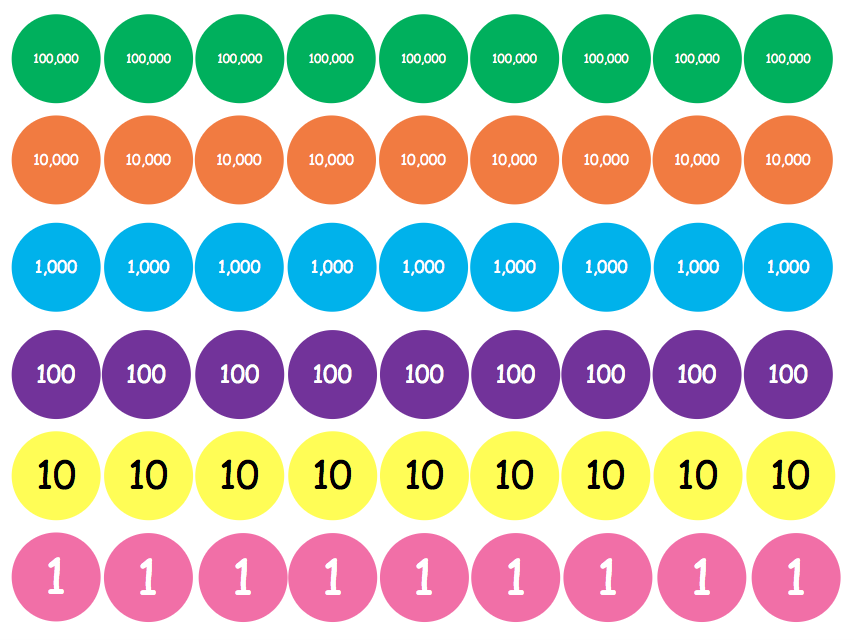 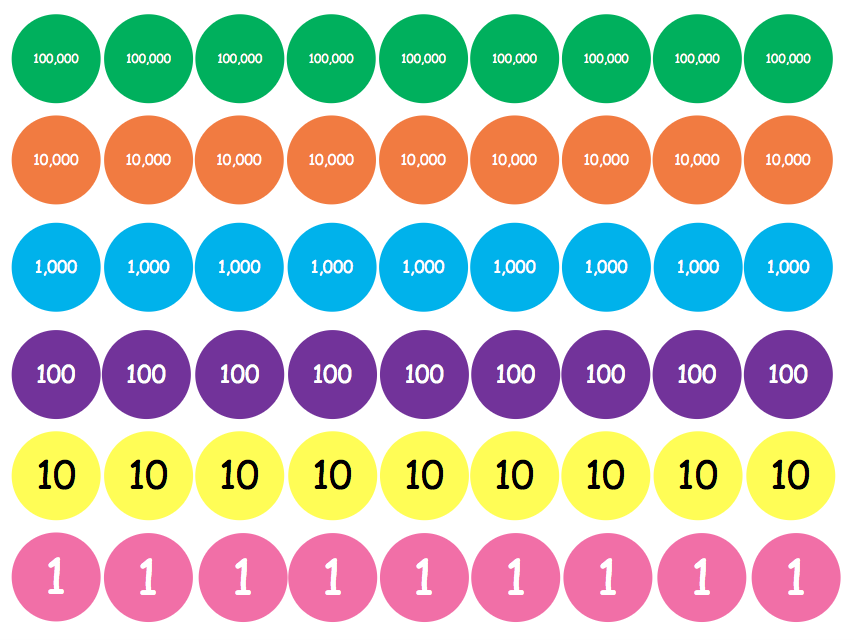 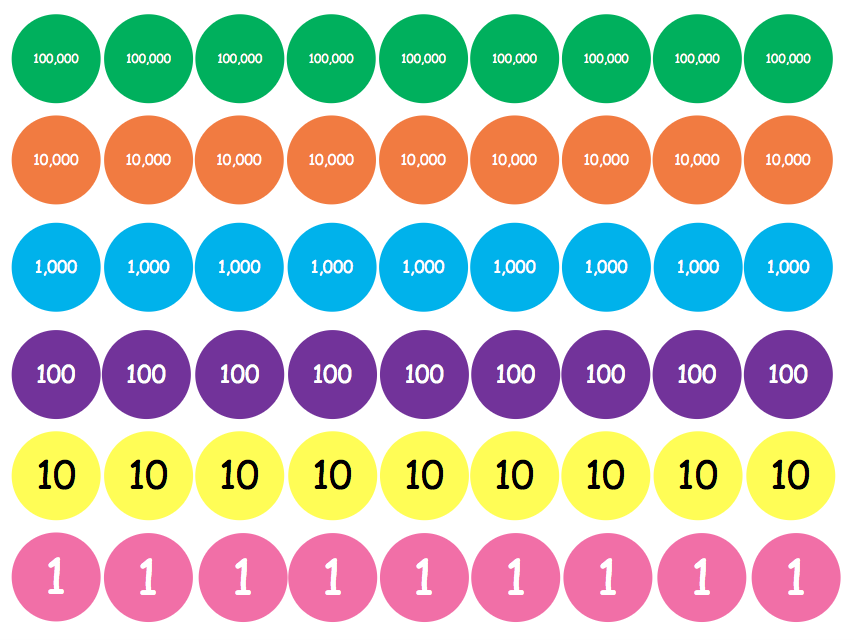 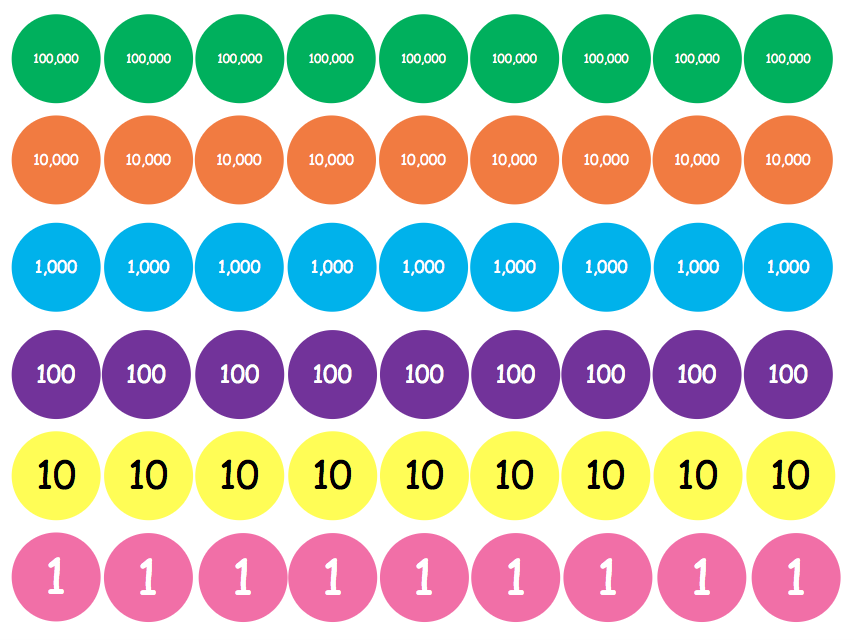 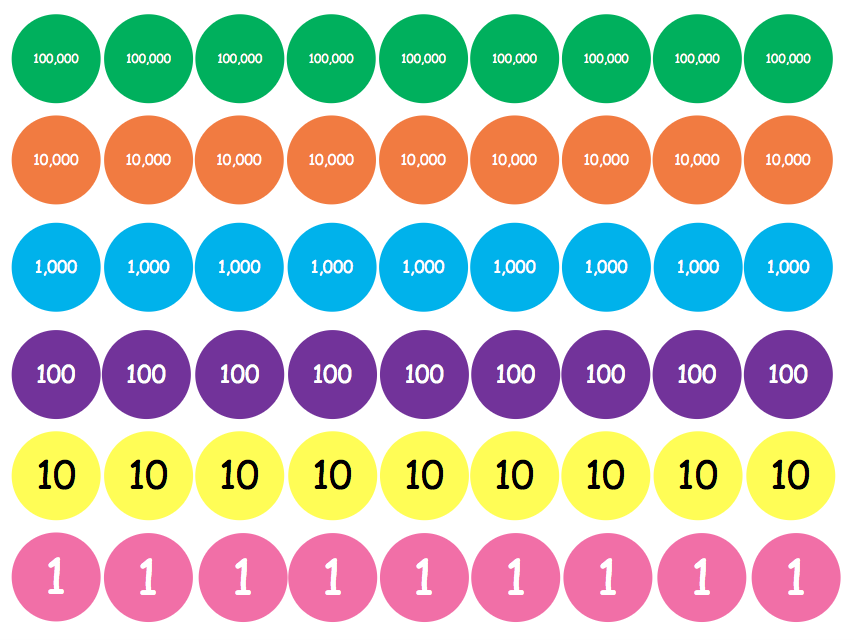 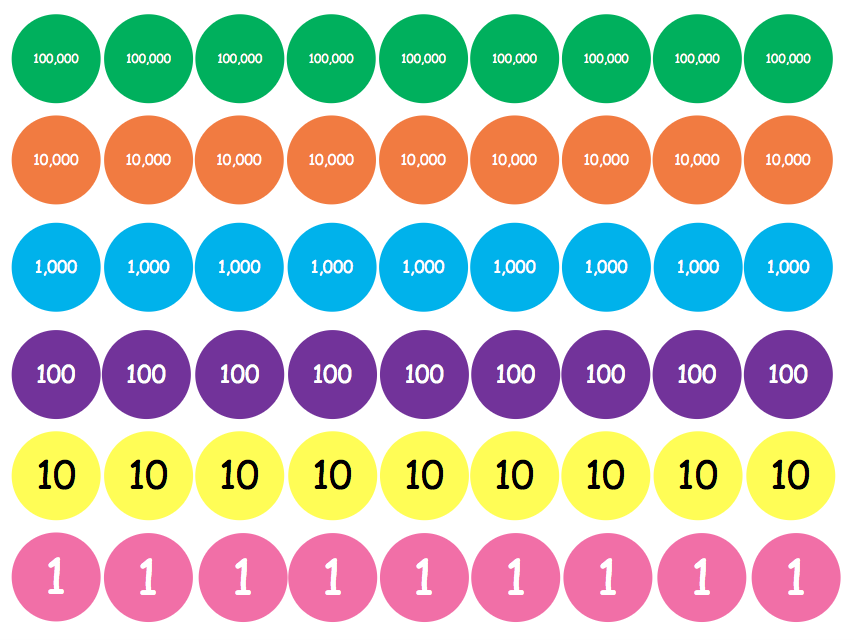 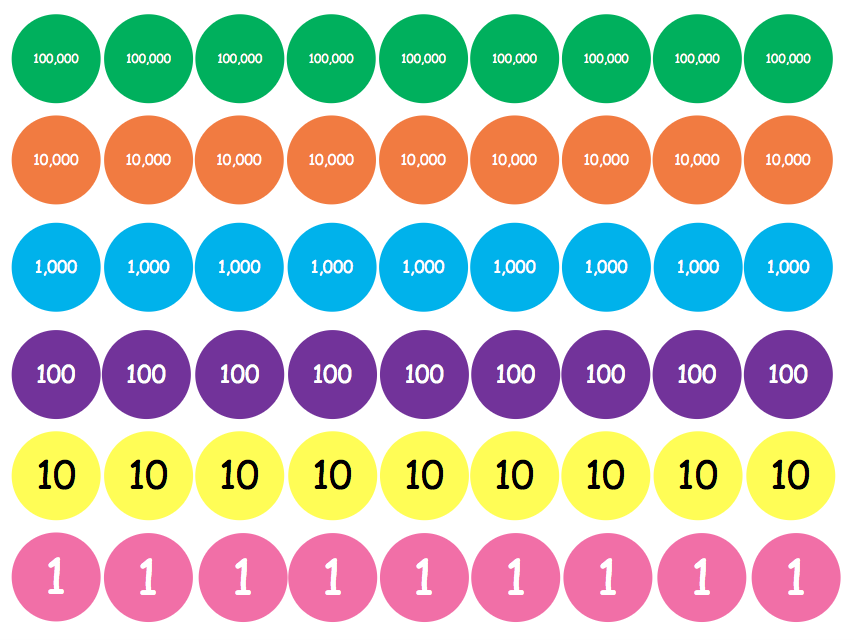 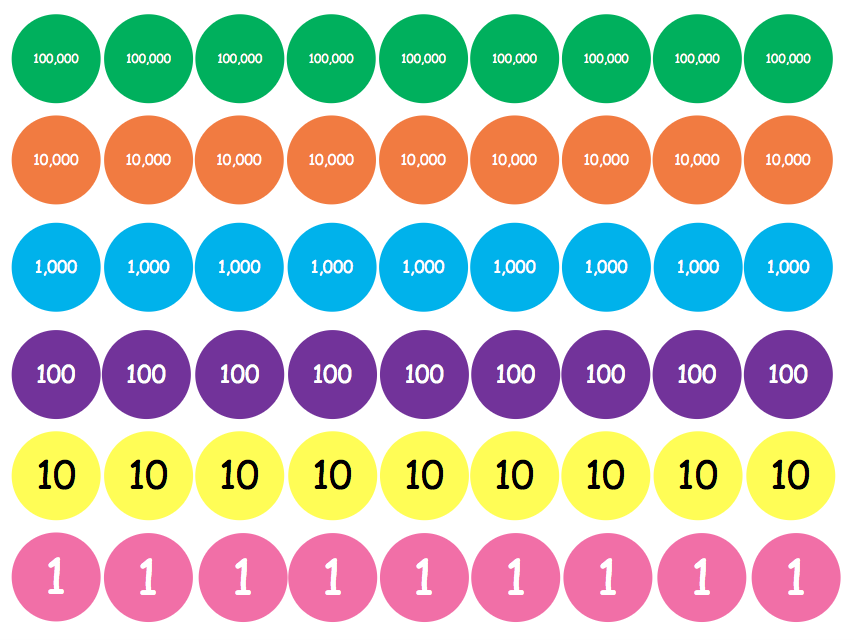 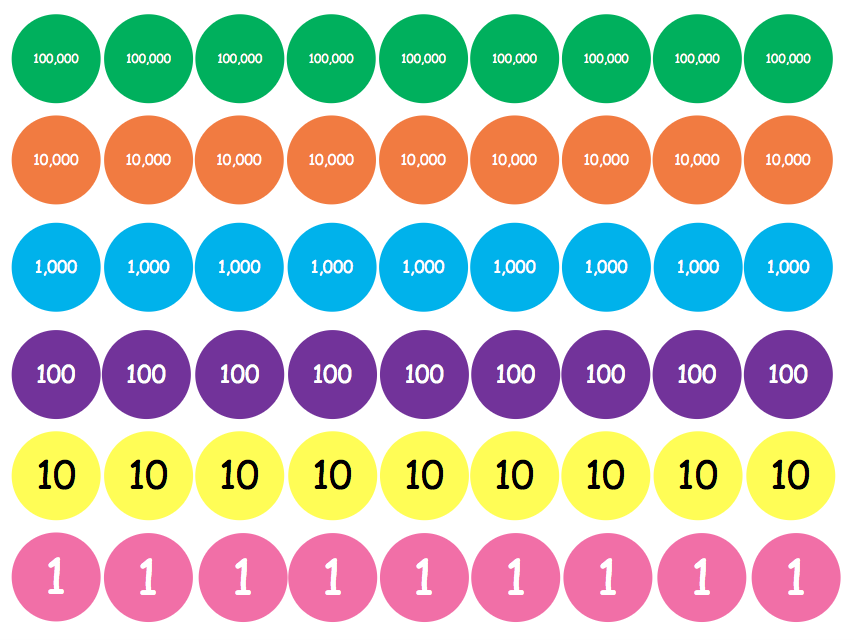 Question 10
What number is shown on the place value chart?
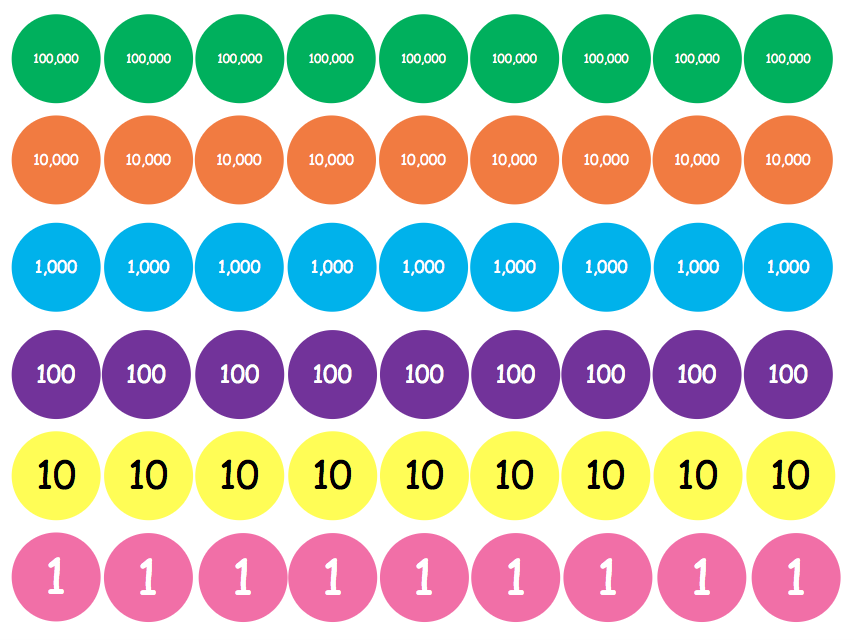 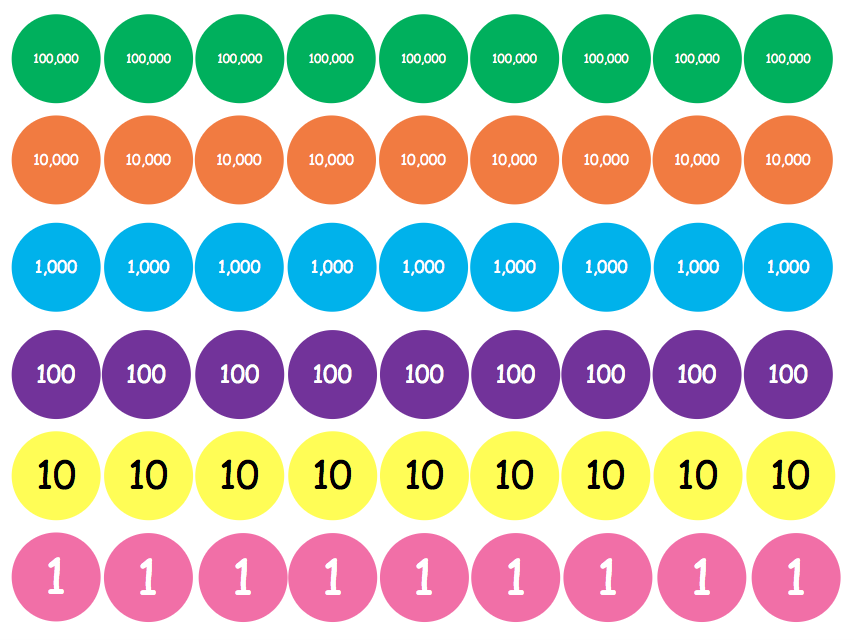 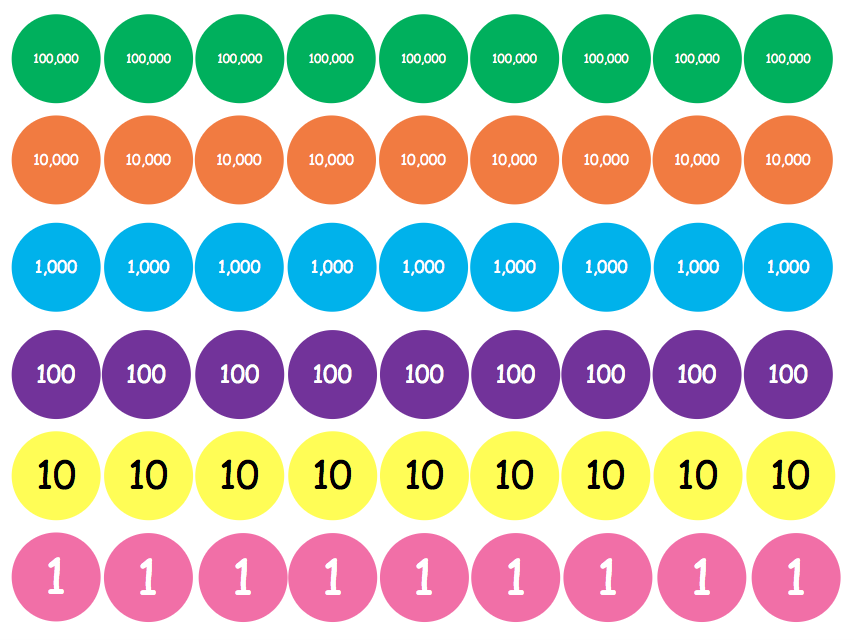 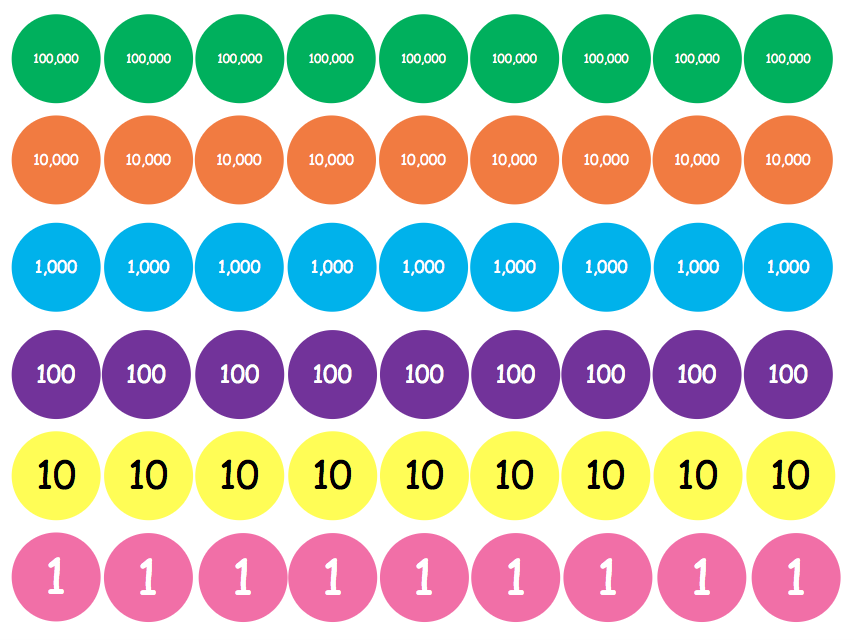 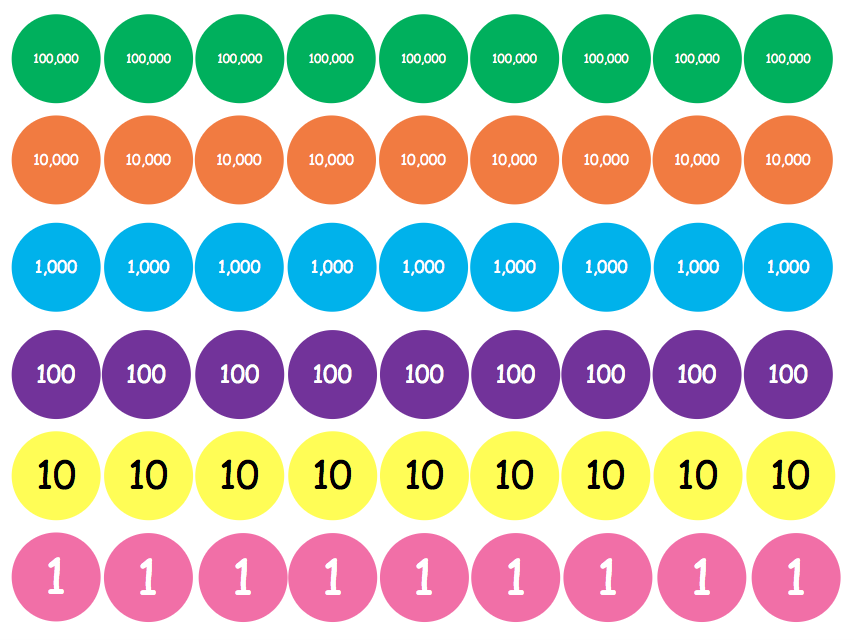 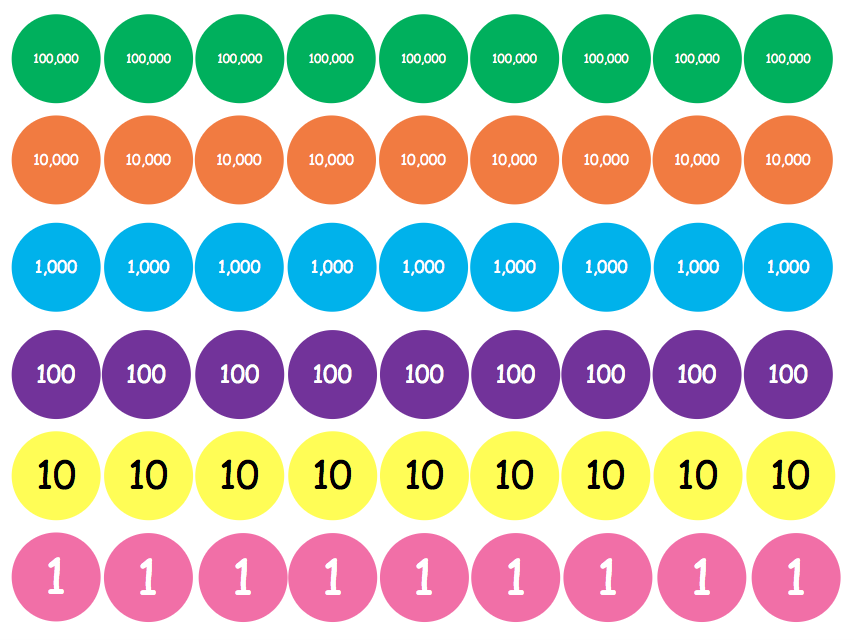 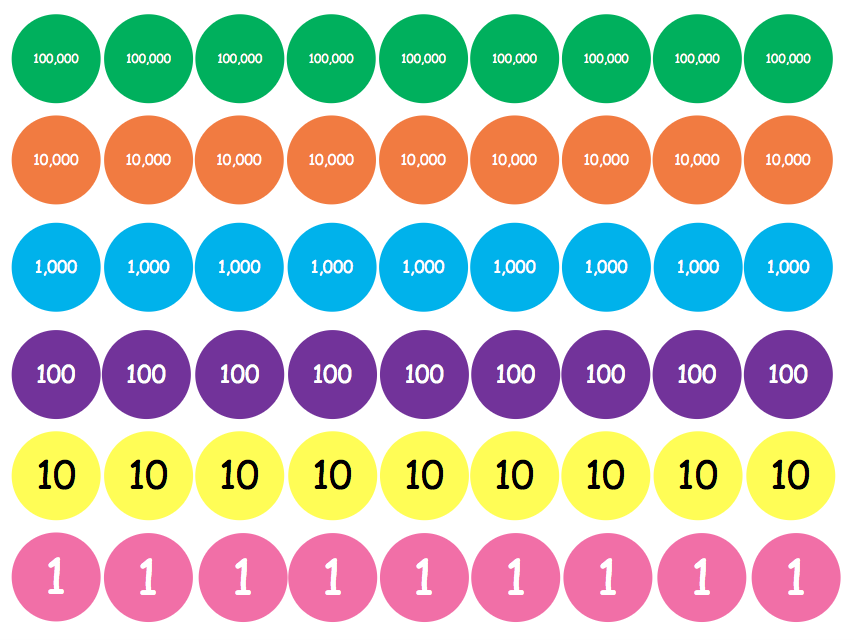 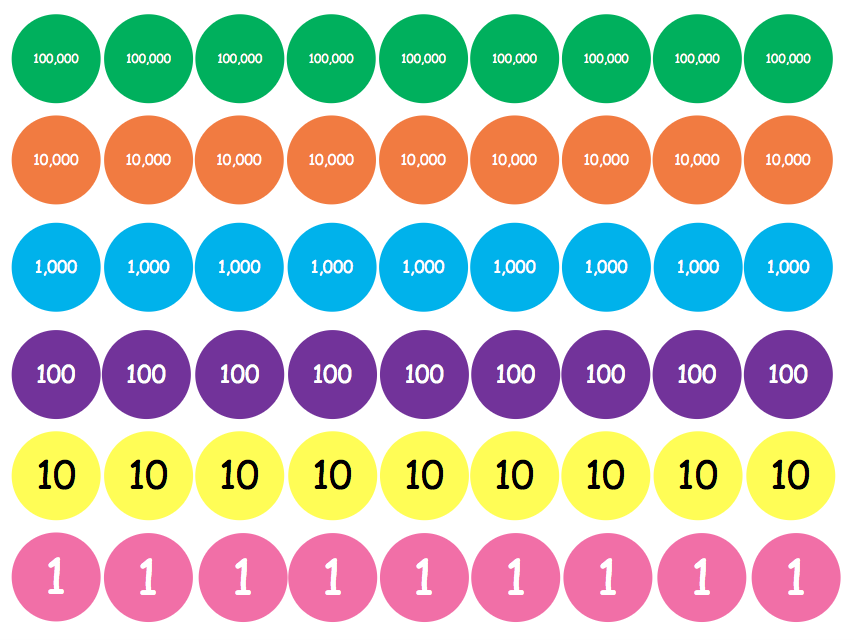 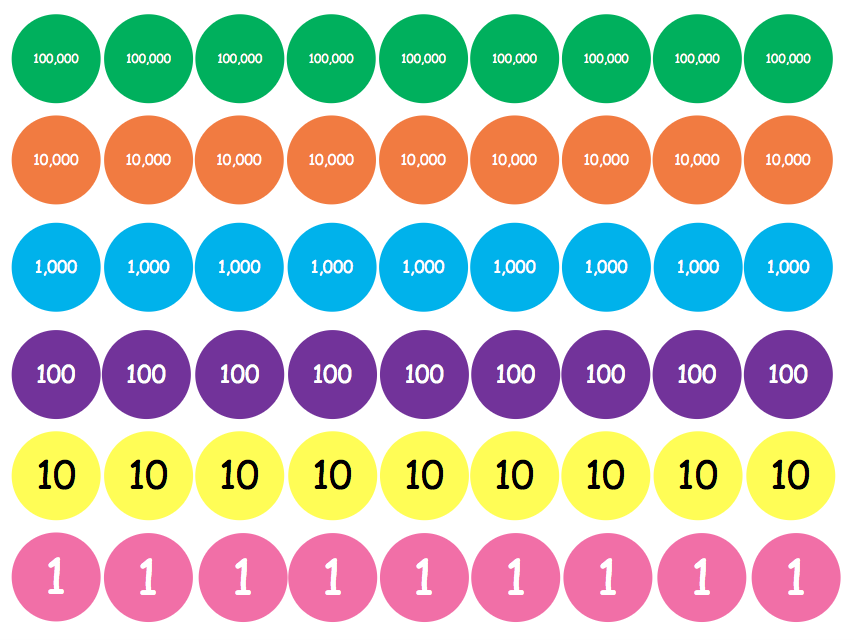 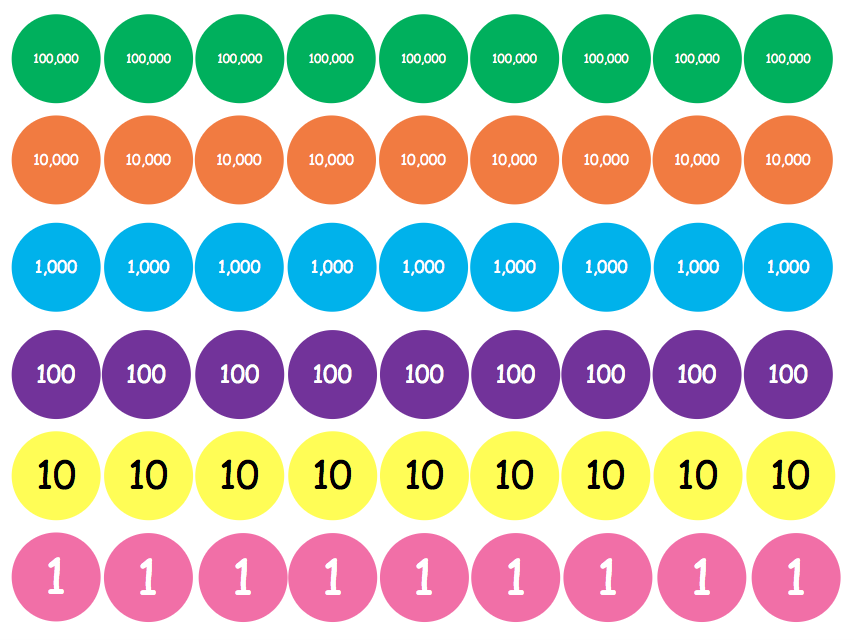 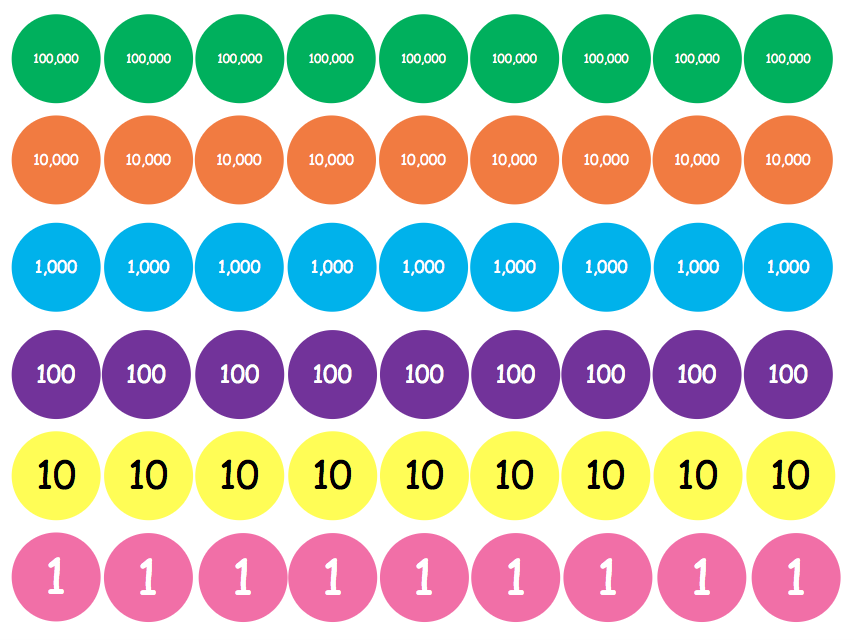 Question 11
60 ones = ____ tens
Question 12
30 tens = ____ ones
Question 13
70 tens = ____ hundreds
Question 14
Write the largest number you can using these three numerals: 

1          7           4  

Write the smallest number you can using these three numerals:
9          6           9
Question 15
Puzzle time!
Find the answer this puzzle with one of the purple numbers : 												376
									 		265
I am more worth more than 30 tens. 					590
I am less than 700 ones. 								448
My tens digit is greater than my ones. 				642	
I am a multiple of 5. 									525
									715 
What number am I?
Answers
439 					 	11. 6 tens
798						12. 300 ones
547						13. 7 hundreds
1000						14. Largest: 741 Smallest: 699
 206						15. 590
7          1           2         8        5
6          6           7         0        4
0          7           3         3        9
453
74